Презентация по ППД «Детям знать положено».
Улица делиться на 2 части – проезжею и тротуар.
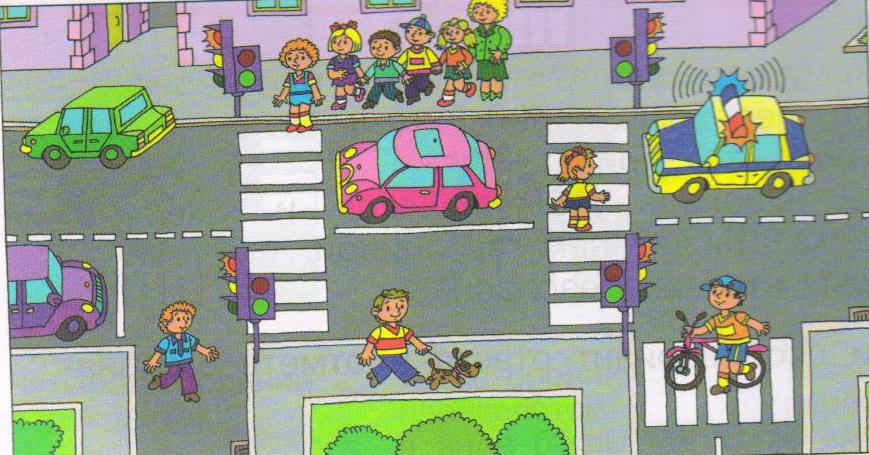 Если рядом с проезжей частью нет тротуара, нужно идти по обочине на встречу движущимся машинам.
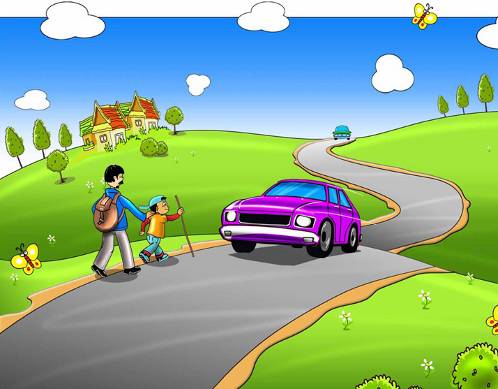 Ребята мы с Вами знаем, что по улице  ездят много машин. А как же нам с Вами можно перейти  дорогу? Что же нам поможет в этом? Что мы должны знать?
«По городу, по улице,
Не ходят просто так.
Когда не знаешь правила
Легко попасть впросак.
Всё время будь внимательным,
И помни наперёд:
Свои имеют правила
Шофер и пешеход!!!»
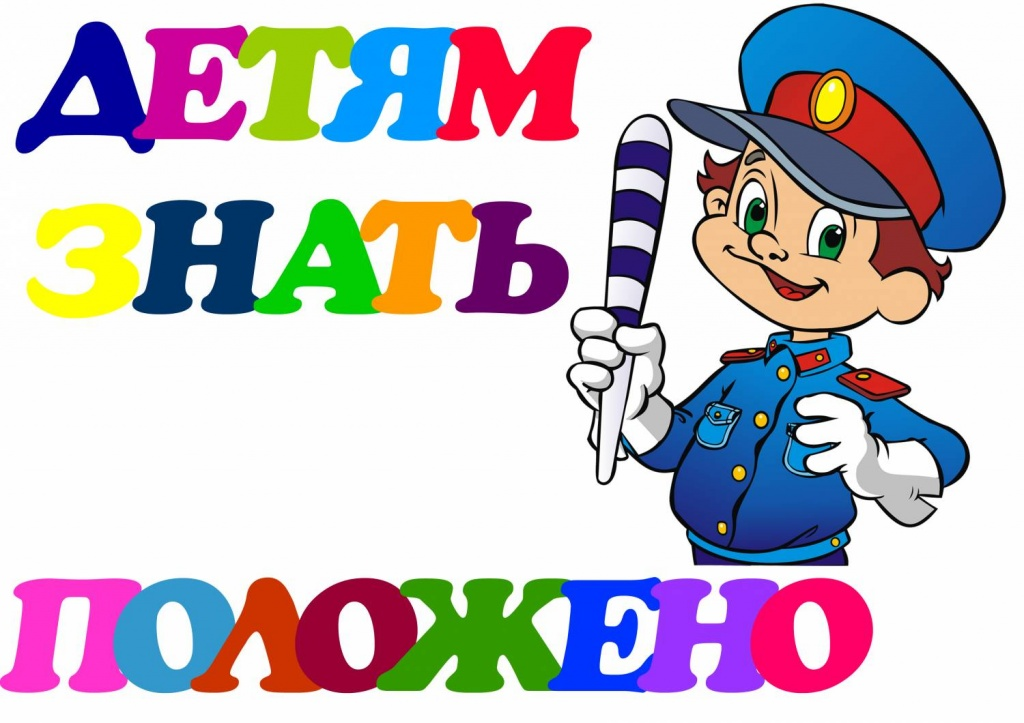 Как правильно переходить дорогу?
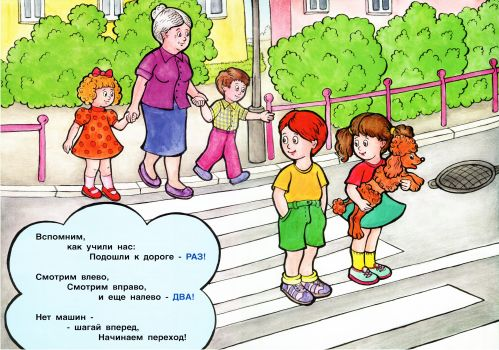 Что нам помогает правильно переходить дорогу?
Что бы на улице не попасть в беду нам в помощь приходят дорожные знаки, дорожная разметка. 
В каком месте можно переходить улицу?
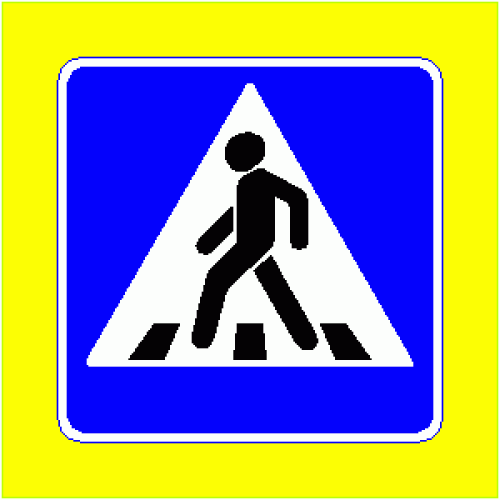 Этот знак совсем несложный , 
Но зато такой надежный, 
Помогает он в пути нам дорогу перейти.
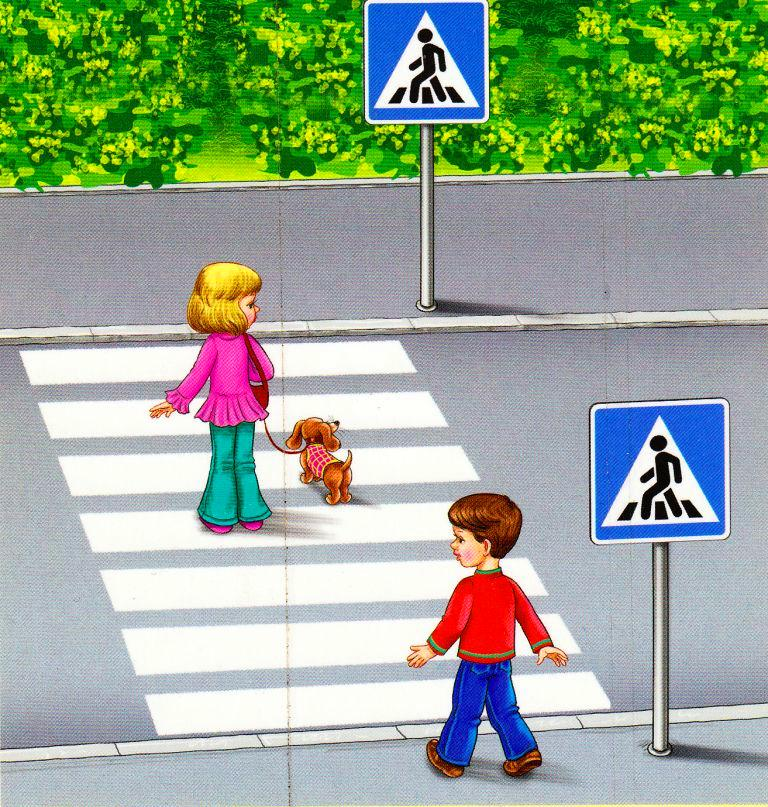 Пешеходная дорожка.
Там, где этот знак висит,
Пешеходам путь открыт.
И всем прохожим ясно:
Гулять здесь безопасно.
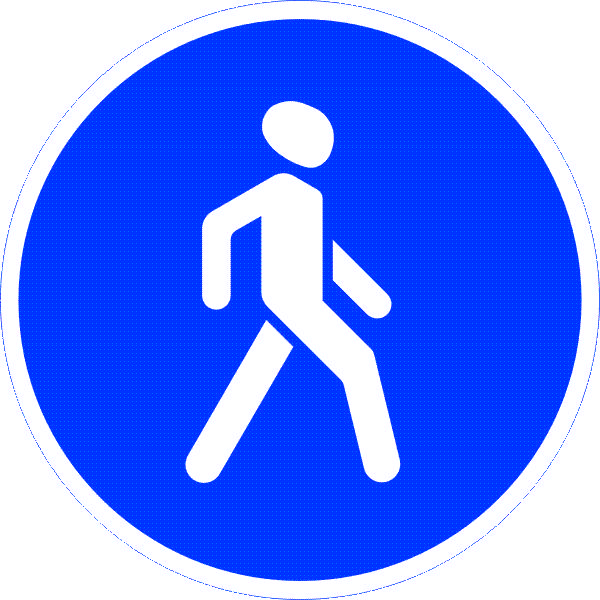 Самым главным нашим помощник-это светофор.
У дороги в домике Без сада и крылечка Проживают гномики, Два славных человечка:Не играют в домино, В салки или прятки, А весь день глядят в окно. Все ли там в порядке?Гном зеленый говорит: - Все спокойно. Путь открыт! Если вышел красный -Значит, путь опасный!И днем и ночью темною Окошки в нем не гаснут: Вот вышел гном зеленый, Вот появился красный.У человечков важная И сложная работа -Неосторожным гражданам Мигнуть у перехода!Автор Андрей Усачев
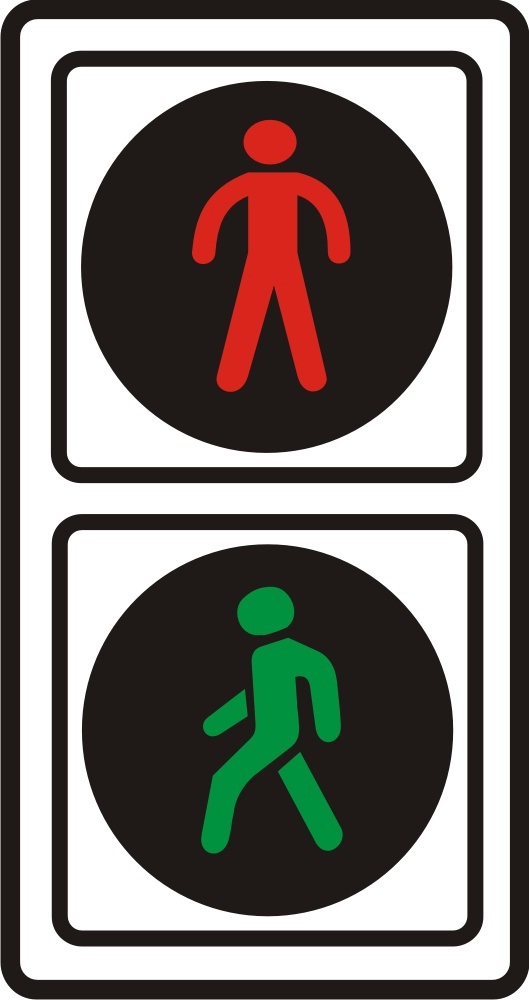 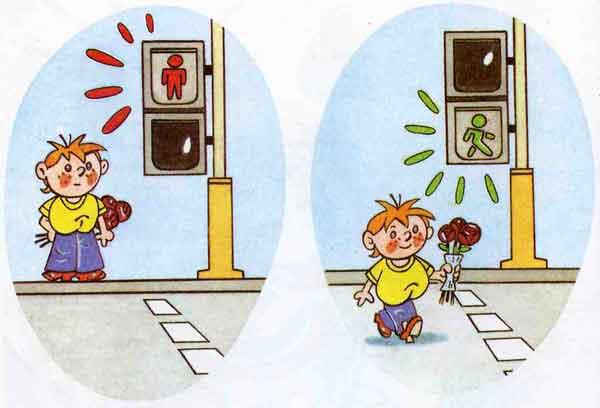 Ты водитель, не спеши!



  Нужно слушаться без спора
Указаний светофора!
Нужно правила движения
Выполнять без исключения!
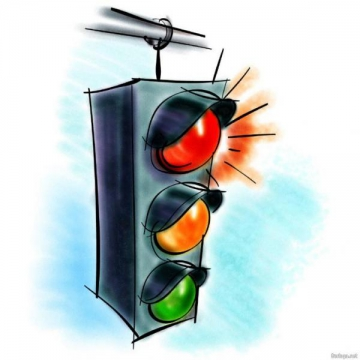 По «зебре» неспешно шагаю, 
Водителям я объясняю:
Здесь место для перехода, 
Постой, пропусти пешехода.
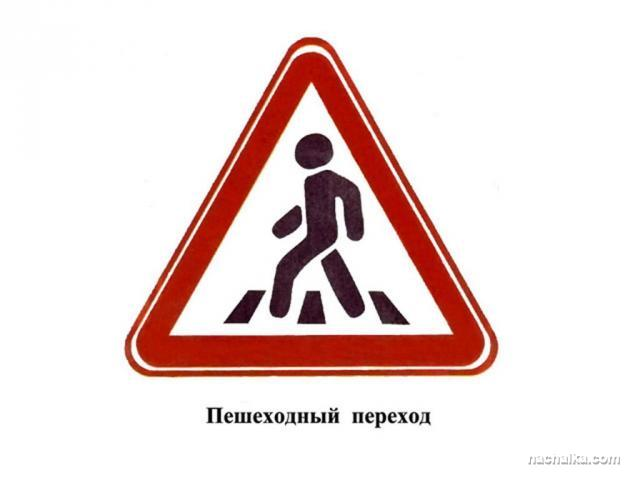 Осторожно дети!
Предупрежденье- сбавьте газ,
Висит, водители для вас
У школы знак здесь – «Дети», 
За них мы все в ответе.
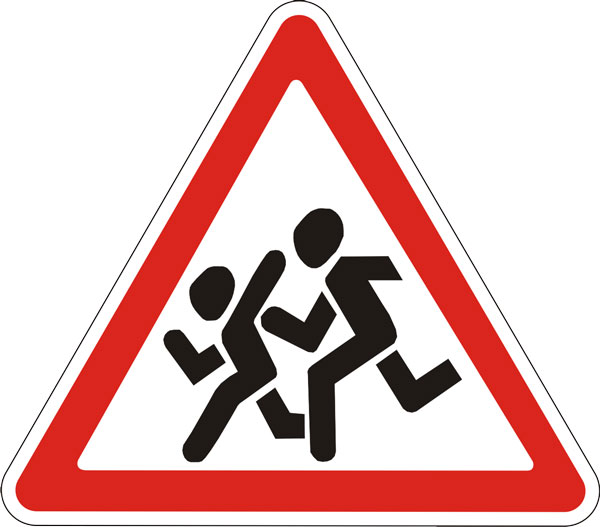 Дорожные работы.
Знак «Дорожные работы»
Показался впереди.
Здесь идёт ремонт дороги-
Осторожнее в пути.
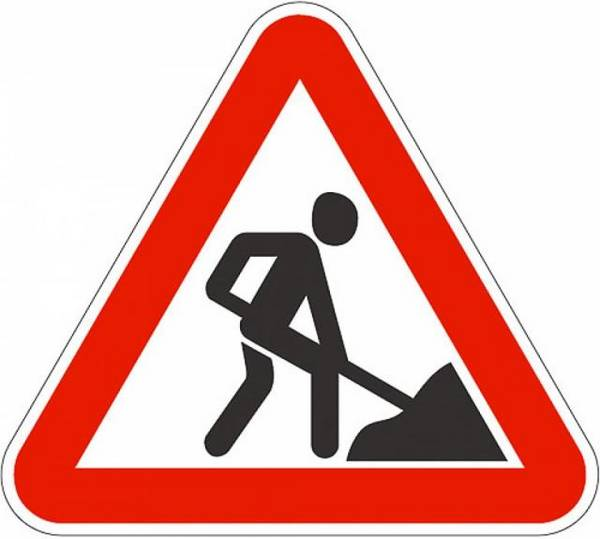 Мы можем быть не только пешеходами.
Ездить на велосипеде
Любят взрослые и дети.
С этим знаком станет ясно, 
Где кататься безопасно.
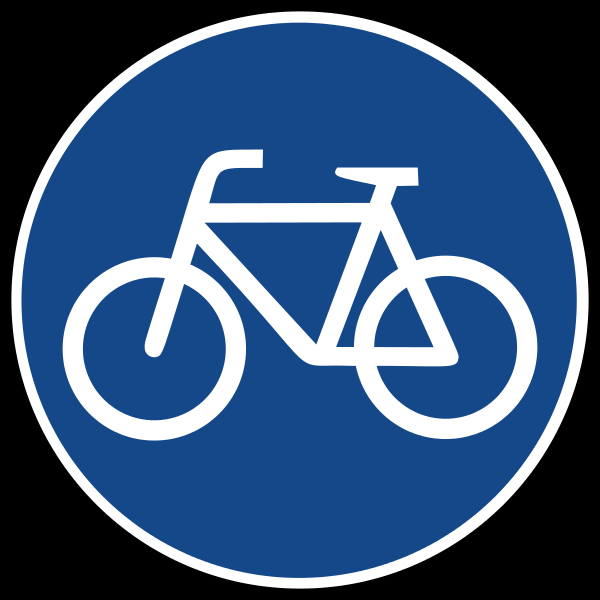 Используемая литература:
1. Т. Ф. Саулина. «Ознакомление дошкольников с правилами дорожного движения. Для работы с детьми
3-7 лет».
2. И.Ю. Бордачёва. Наглядно-дидактическое пособие «дорожные знаки».
3. Интернет – ресурс:  http://skyslogan.ru/
4. Интернет-ресурс: images.yandex.ru